> ppt
download
> ppt
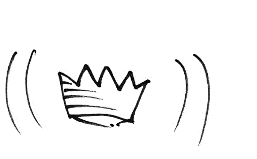 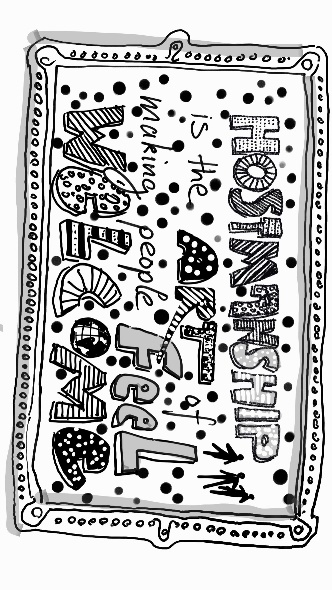 download
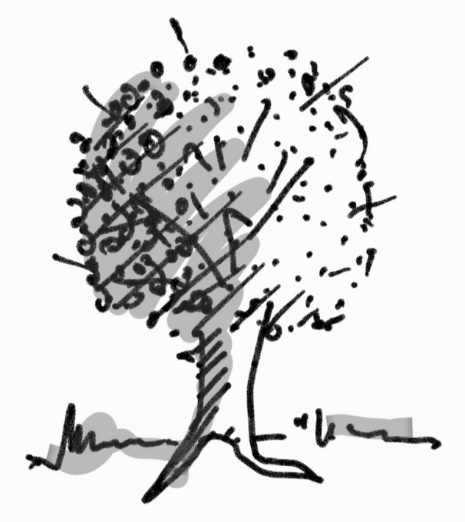 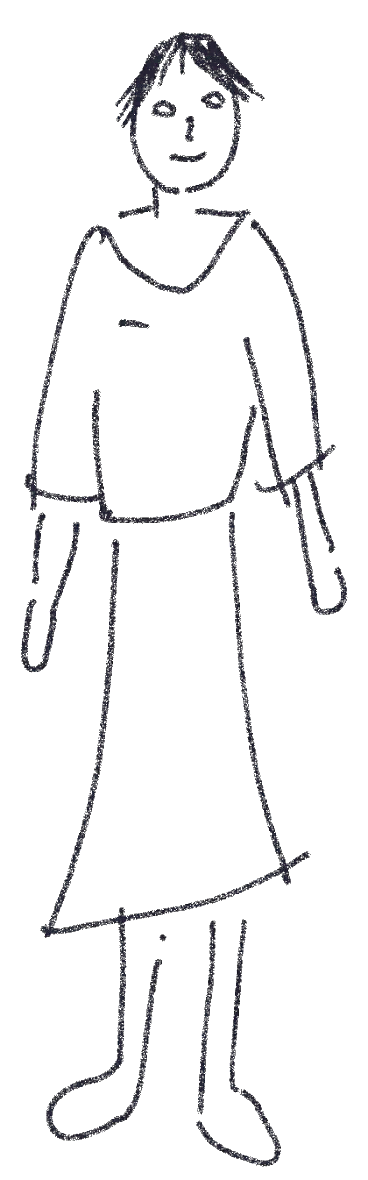 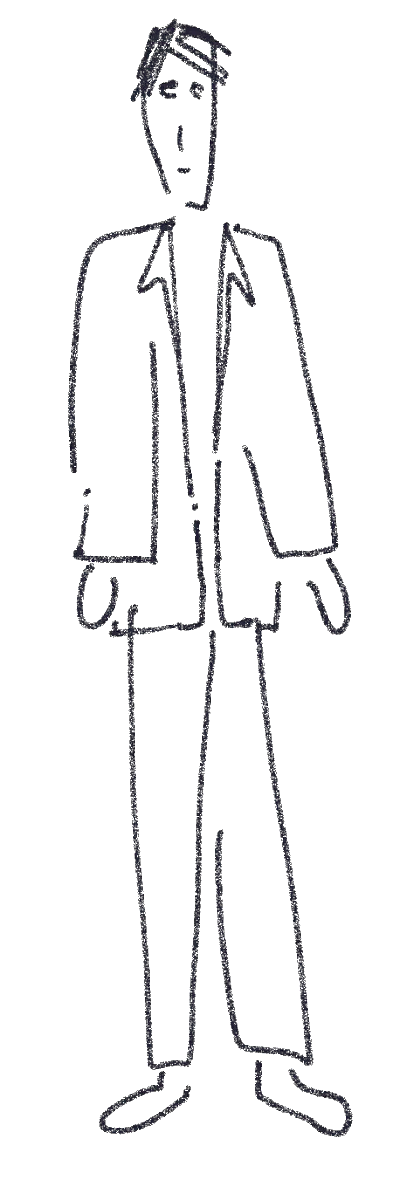 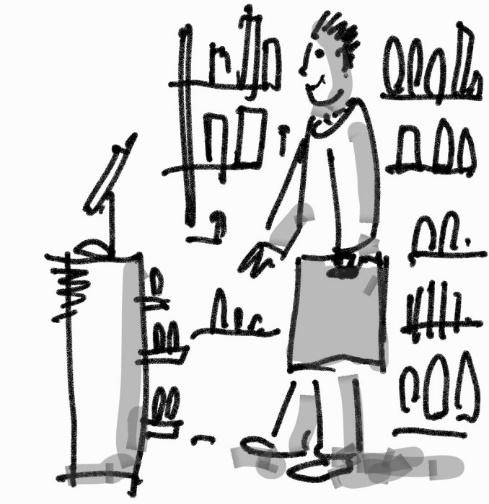 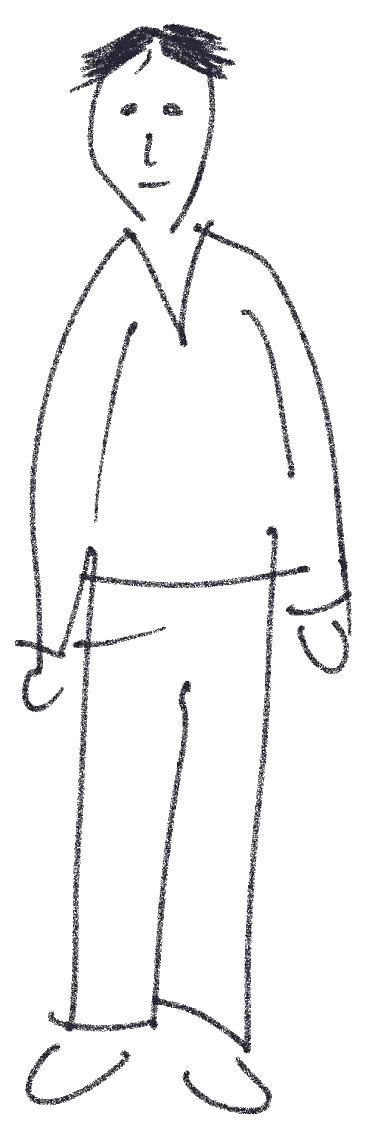 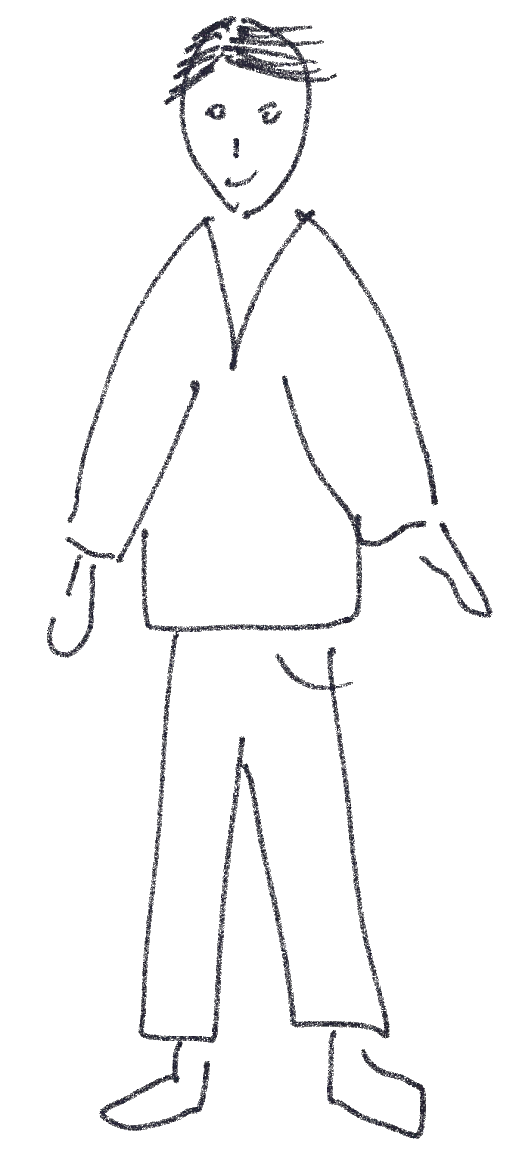 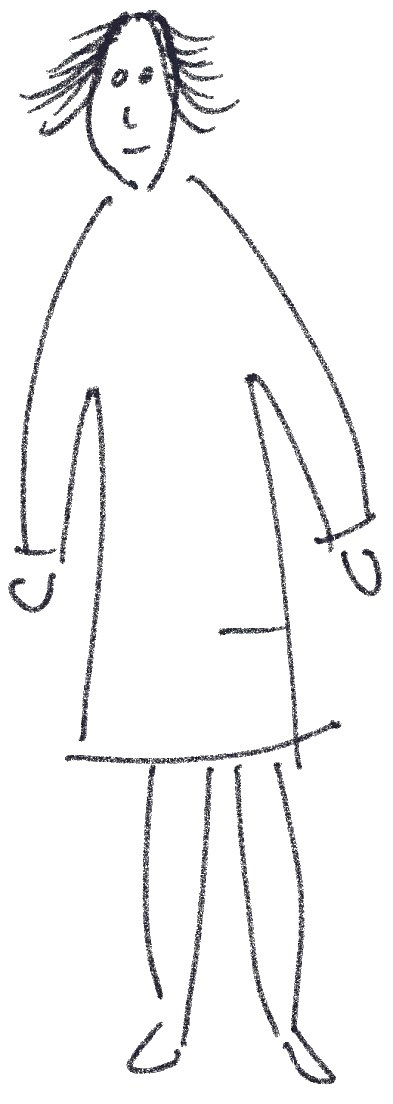 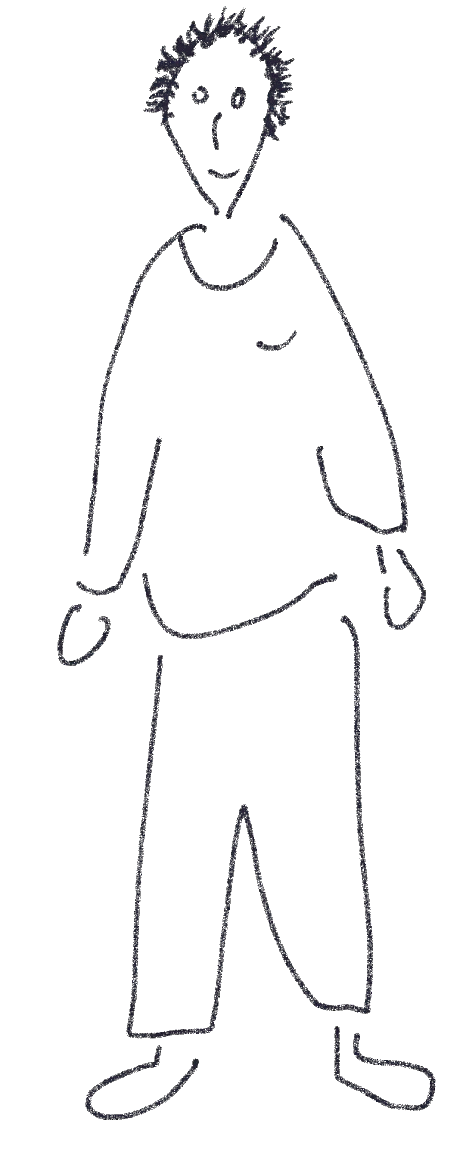 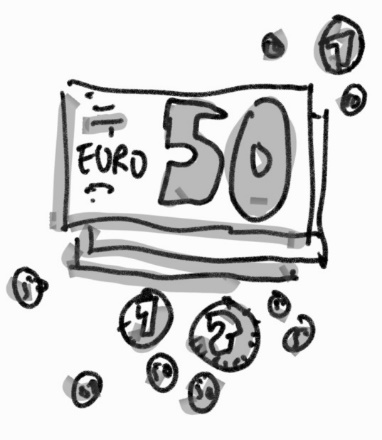 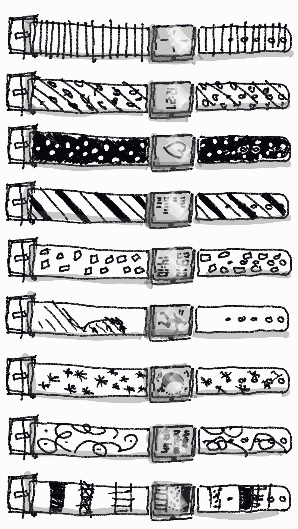 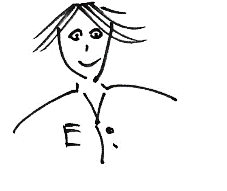 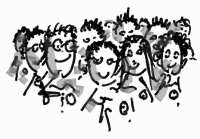 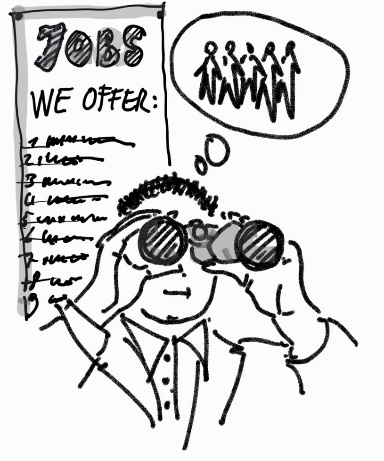 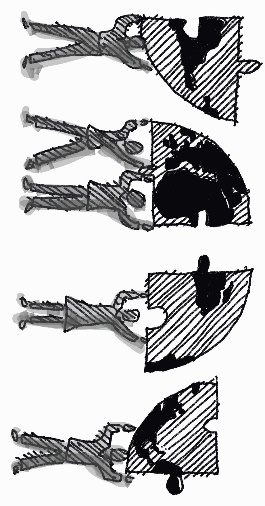 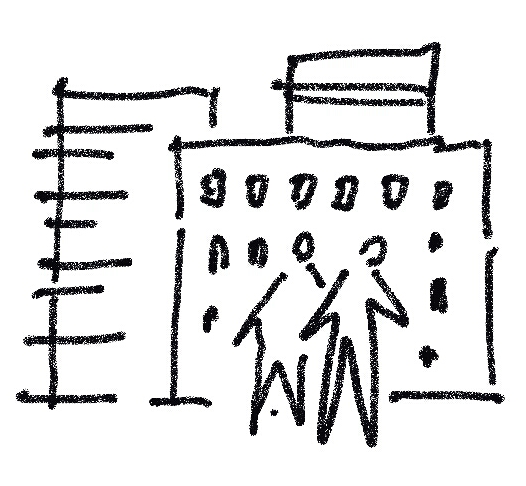 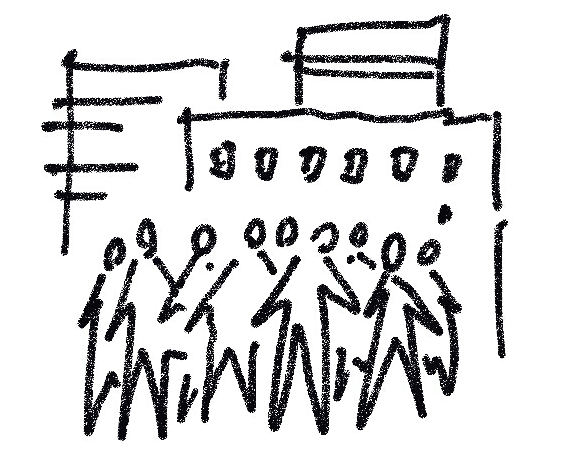 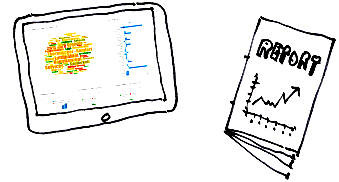 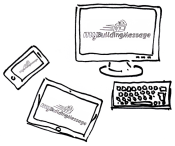 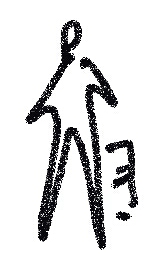 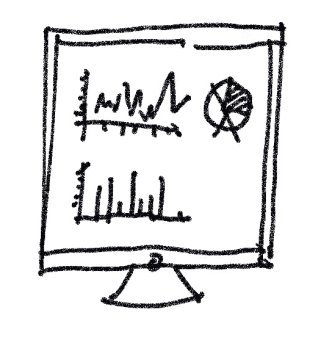 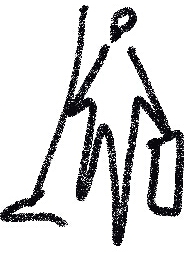 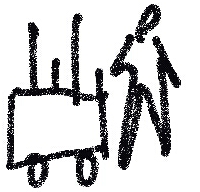 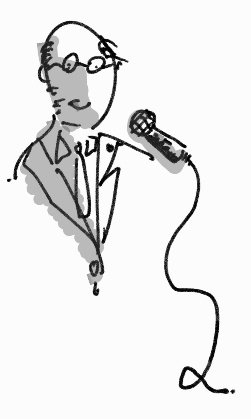 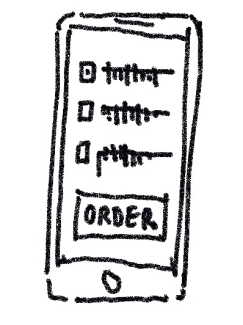 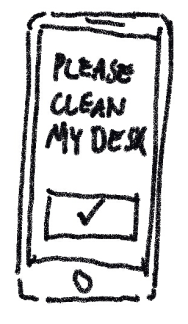 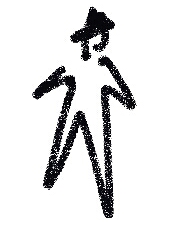 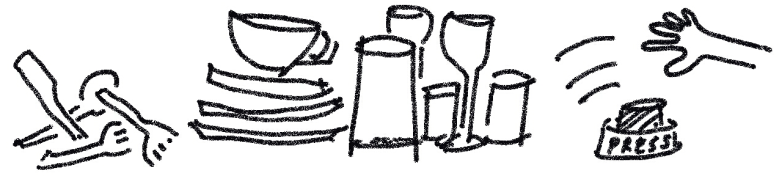